Новостной дайджест по информационным выпускам «1С»
Январь 2022 года
Мероприятия
Семинар «Заработная плата — 2022: учет, пособия, налоги. Практикум в 1С:ЗУП»
Единый семинар 1С для клиентов 6 апреля 
Шестой международный конкурс «1С:Проект года»
Инфовыпуск № 29080 от 21 января
Семинар «Заработная плата — 2022: учет, пособия, налоги. Практикум в 1С:ЗУП»
Фирма 1С приглашает партнеров стать организаторами тиражируемого семинара 1С:Консалтинг. Участие платное.

Показательный вебинар для партнеров состоится 5 марта, с 11:00 до 16:00. Отправьте заявку на регистрацию до 2 марта на адрес smio@1c.ru.
Собственные вебинары партнеры могут проводить в период с 14 марта по 1 сентября 2022 года. Оформите заявку и направьте ее на адрес smio@1c.ru. 

Проведение семинара и/или посещение показательного вебинара  —  обязательное условие для консультантов, претендующих на получение сертификатов «1С:Консультант», «1С:Ведущий консультант по бухгалтерскому учету и налогообложению в коммерческих организациях». 

Для проведения собственного семинара партнеру необходимо иметь консультантов или преподавателей по учету заработной платы. Все материалы для проведения предоставляются партнерам фирмой “1С”.
Инфовыпуск № 29089 от 25 января
Единый семинар 1С для клиентов 6 апреля
Начат прием заявок на проведение Единого семинара 1С 6 апреля 2022 года. Партнеры могут стать соорганизаторами и провести мероприятие для своих клиентов. 

Рекомендуем партнерам не затягивать с решением и подать заявку
в ближайшее время. Тогда реклама вашей компании в регионе пройдет максимально эффективно — вы будете стоять первым в списке.

Для участия требуется:
Посетить собрание организаторов 1 марта
Подать заявку на участие до 18 марта
Оформить мини-сайт
Подготовить консультантов

Больше информации читайте на странице мероприятия.
Инфовыпуск № 29099 от 31 января
Шестой международный конкурс «1С:Проект года»
Фирма «1С» приглашает принять участие в конкурсе лучших проектов корпоративной автоматизации «1С:Проект года» с проектами, реализованными
в 2021 году. 

Сроки проведения конкурса:
Подача заявок с 15 февраля 2022 г. до 31 мая 2022 г.
Проверка заявок, публикация описаний проектов: до 30 июня 2022 г.
Оценка проектов жюри и интернет-голосование: 1 июля — 31 августа 2022 г.
Публикация итогов конкурса: 15 сентября 2022 г.
Награждение победителей: осень 2022 г.

Заявки на конкурс подаются в электронном виде через специальную форму на сайте конкурса eawards.1c.ru. Общие вопросы по конкурсу «1С:Проект года», заявки на включение в состав жюри и другие пожелания можно направлять по адресу: eawards@1c.ru
Изменения в работе
Изменен процесс подключения апгрейда тарифа в менеджере сервиса 1С:Фреш
Уточнение по предоставлению партнерам доступа к порталу 1С:Подпись
Распределение лидов по госпрограмме поддержки МСП с ресурса 1c.cloud
Инфовыпуск № 29083 от 24 января
Изменен процесс подключения апгрейда тарифа в сервисе 1С:Фреш
С 24 января автоматизирован в менеджере сервиса 1С:Фреш процесс подключения апгрейда. Для этого был создан новый тариф «Апгрейд».

Создавать подписки по тарифам «Апгрейд» теперь можно двумя способами:
Из карточки основной действующей подписки, аналогично подключению расширения;
Созданием новой подписки. Необходимо будет указать, для какой основной подписки подключается апгрейд.
 
	После создания подписки на апгрейд основная подписка автоматически сокращается до даты и времени подключения апгрейда. Теперь не нужно писать на поддержку на info@1cfresh.com. 

Для тарифов с пометкой «помесячно» необходимо использовать апгрейды
с пометкой «помесячно».

	Подробная информация в новости от 1С-Рарус.
Инфовыпуск № 29084 от 25 января
Уточнение по предоставлению партнерам доступа к порталу 1С:Подпись
С 1 января 2022 года расширяется перечень сертификатов ЭП, по которым партнер может получить доступ к порталу 1С:Подписи. 

К заявке на предоставление доступа на почту удостоверяющего центра ca@1c.ru партнер может приложить сертификаты в формате cer:
Сертификат руководителя юр. лица или ИП, выданный УЦ ФНС России. 
Сертификат сотрудника юр. лица, выданный УЦ ООО «НПЦ "1С"».
Сертификат, выданный УЦ ООО «НПЦ "1С"» на имя физ. лица, которое является руководителем партнера-юридического лица или индивидуальным предпринимателем. 

Напоминаем, что с 1 января 2022 года удостоверяющий центр ООО «НПЦ "1С"» продолжил выпуск сертификатов для физических лиц и сотрудников юридических лиц. Сертификаты для руководителей юридических лиц и индивидуальных предпринимателей можно получить только в УЦ ФНС России.
Инфовыпуск № 29098 от 28 января
Распределение лидов с 1c.cloud по госпрограмме поддержки МСП
Разработан механизм определения партнера и распределения клиентов:

Заявки от потенциальных или действующих клиентов попадают в Систему заявок 1С:ИТС. Определение партнера у клиента производится по действующим договорам 1С:ИТС, 1С:Фреш, 1С:ГРМ, действующим подпискам на сервисы 1С. Если у клиента определился один партнер, то заявка клиента уйдет к нему. Если у клиента определяется несколько действующих партнеров, то клиент выбирает одного и заявка уйдет к этому партнеру. Клиент по своему желанию может выбрать любого другого партнера из списка всех партнеров его региона.
Новый клиент, заполняя форму регистрации, может выбрать партнера из списка партнеров региона, либо оставить автоматический выбор. При автоматическом выборе система подбирает наиболее близкого партнера.

	Обращаем внимание партнеров, что повышенная скидка на дополнительные рабочие места в 1С:Фреш и на конфигурацию 1С:CRM не предоставляется!

	Была открыта линия техподдержки для партнеров в 1С-Коннект. 

Подробнее читайте в новости от 1С-Рарус.
Новинки
Новый сервис для выдачи зарплаты в любой момент – PayDay
Клиенты Делобанка могут принимать платежи в 1С через Систему быстрых платежей
1С:WMS Логистика. Управление складом – расширение ассортимента лицензиями на 100, 300 и 500 радиотерминалов
Выпущена редакция 3.0 конфигурации «Документооборот КОРП»
Инфовыпуск № 29078 от 21 января
Новый сервис для выдачи зарплаты в любой момент – PayDay
Приложение «PayDay» — это сервис, который предоставляет доступ сотрудникам к их уже заработанным деньгам. Выдача средств происходит мгновенно и данные автоматически передаются в учетную программу 1С:ЗУП.  

	Подключение сервиса бесплатно. Сотрудники могут выводить денежные средства с небольшой фиксированной комиссией. За 50 рублей деньги придут
на следующий день, за 150 рублей деньги приходят мгновенно.

Партнер получает 12% от комиссии при каждой выдаче средств сотруднику клиента. Выплаты происходят раз в месяц.

Подробнее про новый сервис читайте в новости.
Пресс-релиз от 24 января
Клиенты Делобанка могут принимать платежи в 1С через Систему быстрых платежей
Пользователям программ «1С:Розница 8», «1С:РМК» и «1С:Мобильная касса» теперь доступен способ приема оплаты через СБП. Для этого нужно быть клиентом Делобанка. В ближайшее время сервис станет доступен и в других решениях системы «1С:Предприятие 8».

Реализована возможность генерации QR-кодов для оплаты C2B: 
продавец создает QR-код на оплату чека в программе 1С
выводит код на экран или печатает его
покупатель сканирует через мобильное приложение своего банка код и производит оплату
При оплате по QR-коду деньги на расчетный счет продавца поступают мгновенно

Дополнительное оборудование не требуется, а комиссия по куайрингу составляет 0,4% или 0,7%. До 1 июля 2022 года для предпринимателей действует программа компенсации со ставкой 0%.
Инфовыпуск № 29096 от 28 января
1С:WMS Логистика. Управление складом – расширение ассортимента лицензиями на 100, 300 и 500 радиотерминалов
Решение 1С:WMS предназначено для автоматизированного управления всеми технологическими процессами грузообработки современного высокоинтенсивного складского комплекса в режиме реального времени, и позволяет оптимизировать процессы и решить основные проблемы, актуальные для складских комплексов:

	С 28 января в продажу поступают новые клиентские лицензии без привязки к устройству: 1С:WMS Логистика. Управление складом. Клиентская лицензия без привязки на 100/300/500 радиотерминалов.

	Напоминаем, что с 1 апреля 2022 г. на программные продукты «1С:WMS» будут действовать новые цены. Предлагайте клиентам купить ПП по текущей цене до ее повышения.
Инфовыпуск № 29103 от 31 января
Выпущена редакция 3.0 конфигурации «Документооборот КОРП»
Со 2 февраля программные продукты «1С:Документооборот 8 КОРП» будут комплектоваться редакцией 3.0.

	В новой редакции изменения затронули:
Общие возможности конфигурации
Работу с файлами
Совместную работу
Обмен электронными документами с контрагентами
Настройку и администрирование

Нововведений много. Редакция 3.0 предоставляется зарегистрированным пользователям конфигурации «Документооборот КОРП», имеющим действующий договор 1С:ИТС.

Для перехода на редакцию 3.0 следует установить версию не ниже 3.0.5 конфигурации «Документооборот КОРП» и версию платформы «1С:Предприятие» не ниже 8.3.17.2306.
Оставайтесь в курсе новостей!
Подписывайтесь на нашу рассылку. Мы не спамим :)

Подписывайтесь на наши соцсети:
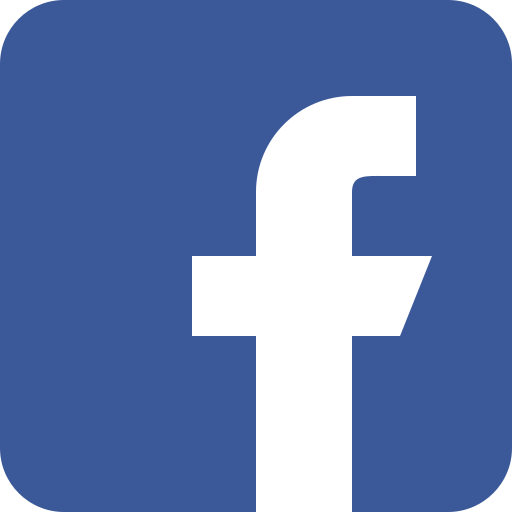 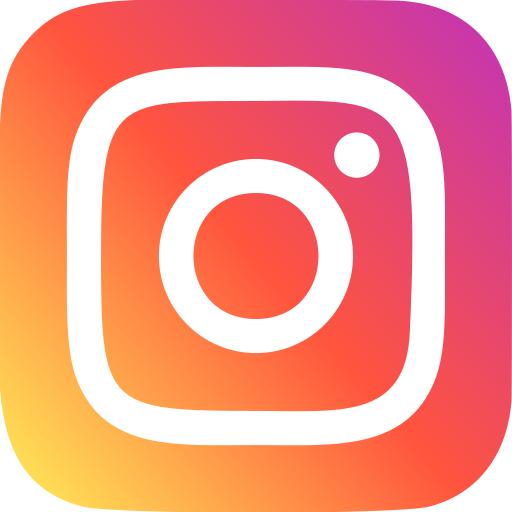 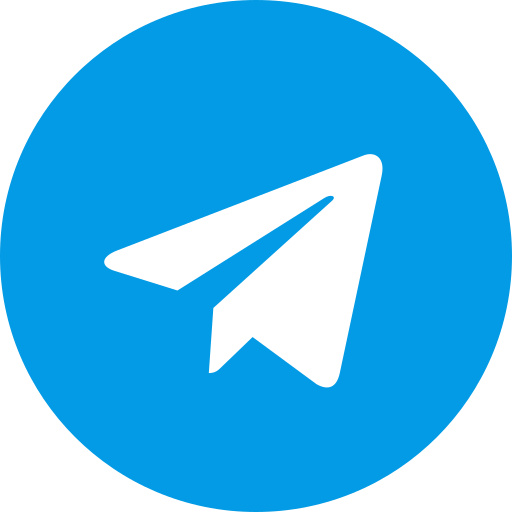